Optimal VNF Placement via Deep ReinforcementLearning in SDN/NFV-Enabled Networks
Jianing Pei , Student Member, IEEE
Peilin Hong , Member, IEEE
Miao Pan , Senior Member, IEEE
Jiangqing Liu , Member, IEEE
Jingsong Zhou, Student Member, IEEE
1
[Speaker Notes: 5G 核心網中嵌入式 VNF 鏈的端到端延遲建模]
Content
Introduction
Related Work
Problem Formulation
DDQN-VNFPA
Performance Evaluation
Conclusion
2
Introduction
Middleboxes
implemented in dedicated hardware
Inflexible
high Capital Expenses (CAPEX) and Operating Expenses (OPEX)
NFV, VNFs 
realized in software
placed in commercial-
off-the-shelf devices adaptively.
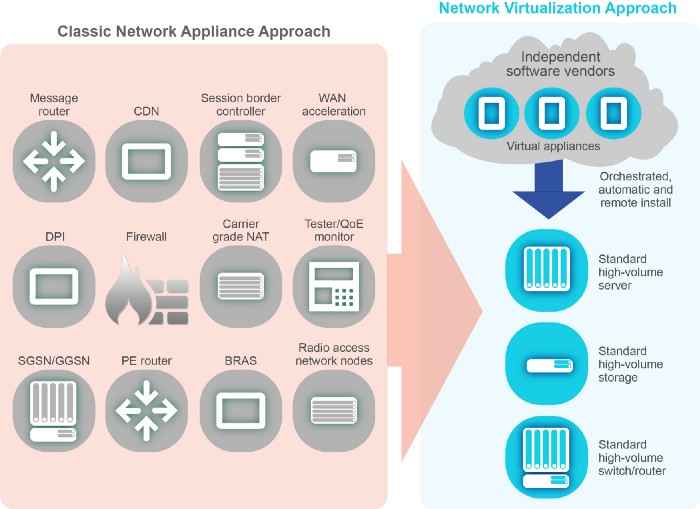 3
[Speaker Notes: Middle box實作在專用硬體上，因此它是固定的且有較高的CAPEX和OPEX
而NFV改善了上述問題，實作在軟體上，且對於營運商提供的設備有自適應能力]
Introduction
SDN
decouples control plane 
and data plane
achieves central network 
management with SDN controllers
SFC(Service Function Chaining)
a set of ordered or partially 
ordered VNFIs
SFC Request (SFCR)
the traffic of an SFC often 
requests to be steered to traverse a series of 
specific VNFIs in a predefined order
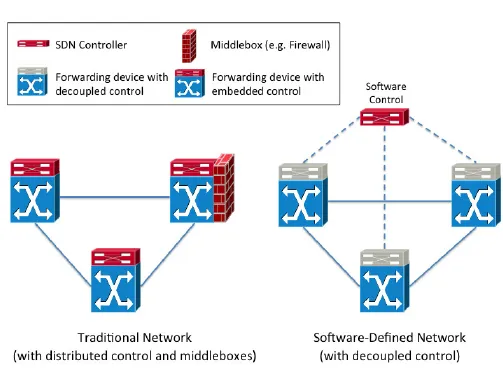 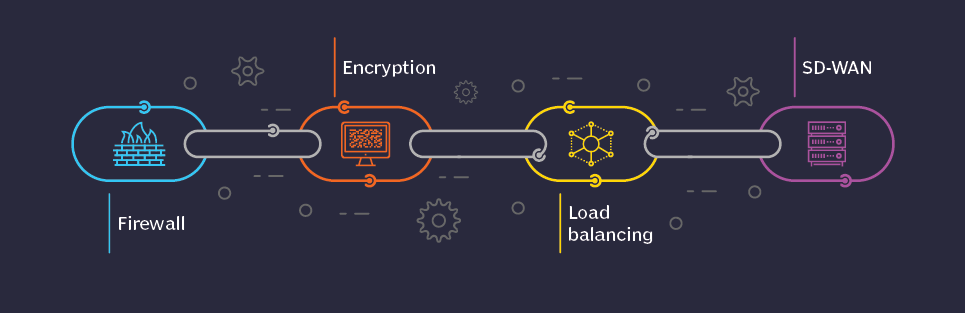 4
[Speaker Notes: SDN將控制面及資料面拆解，藉此透過SDN控制器來達到中心網路管理的目的
SFC為一個有序或部分有序的VNFI，VNFI為VNF的實例
SFCR是一個SFC的流量通常要求被引導按照預定義的順序通過特定的VNFI]
Introduction
However, each type of VNF always has many instances placed in different network locations, so it is an important problem how to select the optimal VNFIs and construct the routing path to steer the traffic of an SFCR.
A series of works prove that the VNF placement problem is NP-hard.
traditional Reinforcement Learning
using Q table to evaluate the 
performance of an action under 
a state
5
[Speaker Notes: 然而，每種類型的VNF都有許多實例被放在不同的網路區域內，因此該如何選擇最佳VNFIs及構造路由路徑來引導SFCR的流量是一個相當重要的問題
一系列的工作證明了VNF放置問題是NP-Hard
傳統的增強式學習使用Q table來評估在某一個狀態下的一個動作的性能]
Introduction
Q-table
the dimension is finite
limited to handle 
low-dimension problems 
with discrete states and 
actions.
DRL
 deep neural networks are 
used to replace Q table
high-dimensional states, 
actions and Q-values
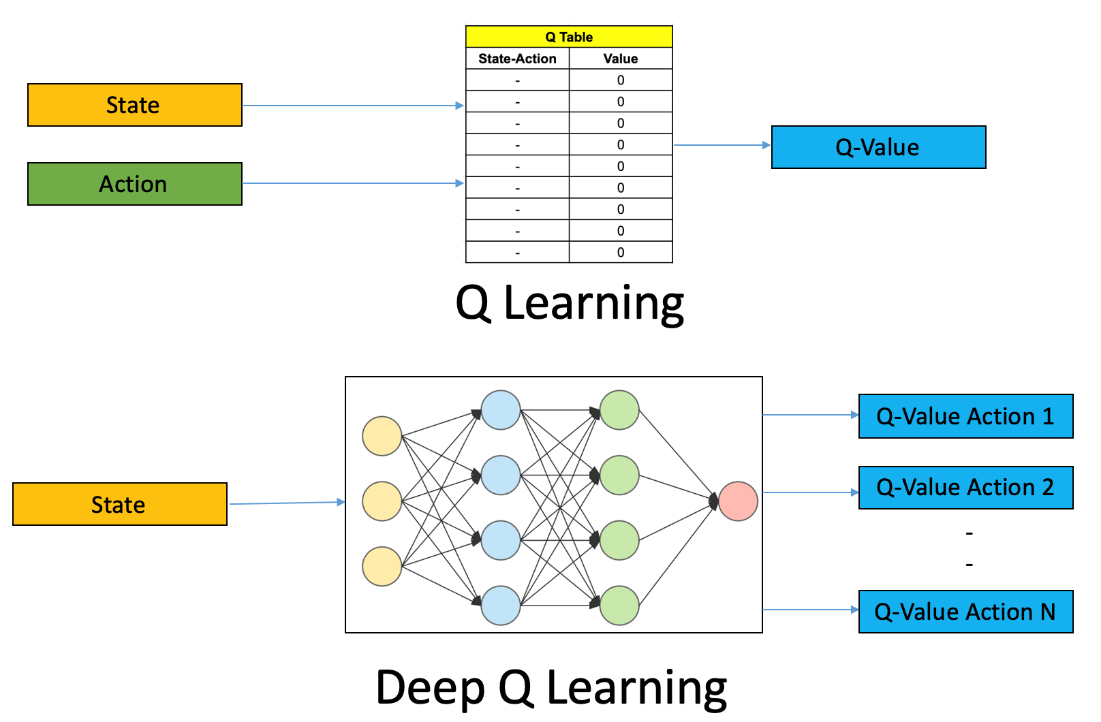 6
[Speaker Notes: Q-table的維度是有限的且限制在處理具有離散狀態及動作的低維度問題
深度神經網路是用以取代Q-table，因此它可以解決高維度的狀態、動作及Q-value]
Introduction
It is difficult for traditional RL methods to solve the VNF placement problem
Benefitting from deep neural networks, DRL is capable to deal with such high-dimension network resource states and VNF placement actions in SDN/NFV-enabled environment. 
Formulate this problem as a Binary Integer Programming (BIP) model aiming to minimize a weighted cost including the VNF placement cost, VNFI running cost and penalty of reject SFCRs.
7
[Speaker Notes: 傳統增強式學習要解決VNF放置問題是非常困難的，因為VNF放置問題屬於高維度問題
受益於深度神經網路，DRL是有能力在支持SDN-NFV的環境下處理此類高維網路資源狀態和VNF放置操作
將此問題制定為一個二元整數規畫模型，旨在最小化一個包含VNF放置成本、VNFI運行成本和拒絕SFCR的懲罰的加權成本]
Introduction
DQN
used to approximate Q function
Q function used to evaluate how 
good a state-action pair is under a policy
studies show that DQN overestimates 
Q-values, then DDQN is proposed to 
solve the problem.
DDQN
two neural networks named as online 
neural network and target neural network.
online neural network takes charge of 
sampling and action selection, and the 
Q value evaluation is conducted by target 
neural network.
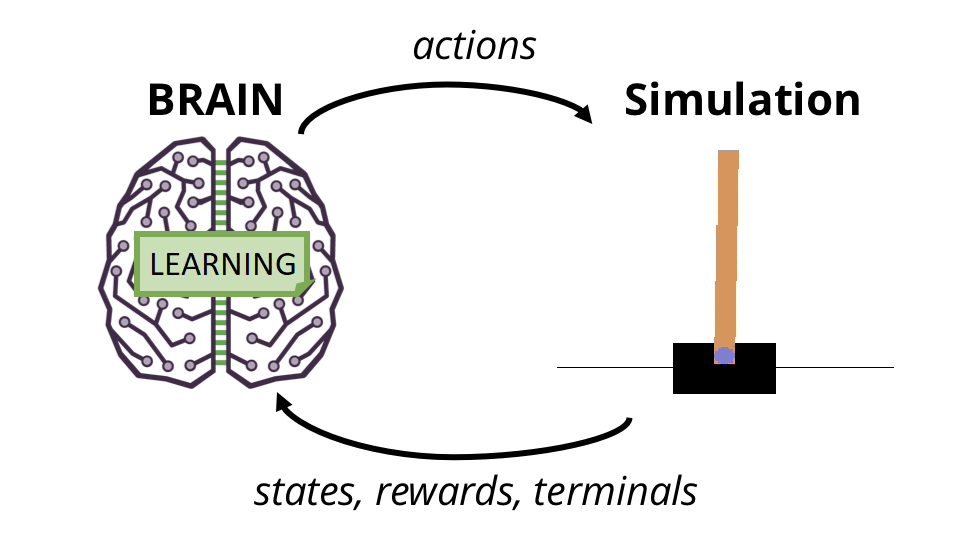 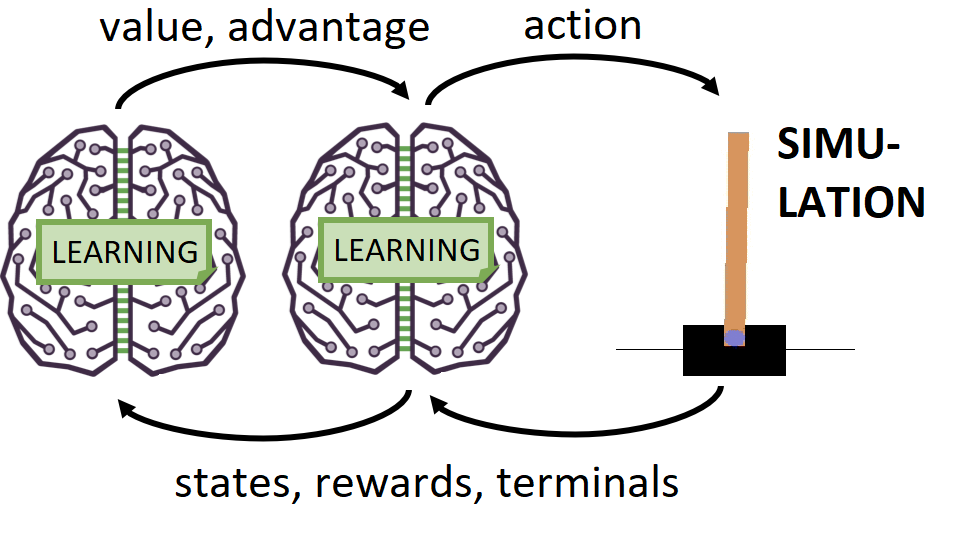 8
[Speaker Notes: DQN用以近似Q函數。Q函數是用以評估狀態-動作對在策略下的好壞程度，研究表明DQN高估了Q值，因此提出DDQN來解決此問題
DDQN，兩個神經網路分別命名為在線神經網路和目標神經網路
在線神經網路負責取樣和選擇動作，目標神經網路則進行Q值的評估]
Introduction
Contribution
Detailed analysis of the VNF placement problem considering dynamic change of network load in SDN/NFV-enabled networks, and show the advantages by solving the problem using DRL.
Formulate the VNF placement problem as a BIP model aiming to minimize a weighted cost. Propose a novel horizontal scheme, DDQN-VNFPA to solve the problem more efficiently
Conduct a theoretical analysis on the effectiveness of DDQN-VNFPA and further construct a Tensorflow-based environment to evaluate its performance. Simulation results show that, compared with existing algorithms, our DDQN-VNFPA can get high performance
9
[Speaker Notes: 貢獻
詳細分析支持SDN/NFV網路中考慮網路負載的動態變化的VNF放置問題，並通過使用DRL解決問題展示優勢
制定VNF放置問題為BIP模型旨在最小化加權成本。提出一個新的橫向方案，DDQN-VNFPA更高效地解決問題
對DDQN-VNFPA的有效性進行理論分析，並進一步構建基於Tensorflow環境來評估其性能。模擬結果顯示，與現有的算法相比，DDQN-VNFPA可以得到高性能]
Related Work
VNF placement problem is NP-hard
difficult to obtain the optimal solutions
especially in large scale networks.
leaded to time consumption more than heuristics to solve using existing optimization toolboxes.
large scale networks
particularly in the environments of 
cloud computing, and fog computing
 , many researchers have proposed 
heuristics to solve the VNF placement 
problem for SFCRs.
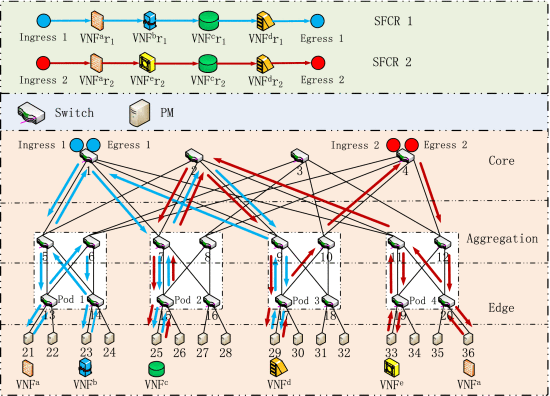 10
[Speaker Notes: 難以獲得最佳解- 特別是大規模的網路
使得使用現有最佳化工具解決消耗的時間比啟發式還要多

大規模網路
特別是在雲計算和霧計算的環境下，許多研究學者提出了啟發式算法來解決SFCR的VNF放置問題]
Related Work
solve the VNF orchestration problem 
Using a multi-stage graph 
In datacenter networks

solve dynamic VNF placement in geo-distributed cloud system
the objective was to achieve load balancing and minimize 
the placement cost of VNFIs
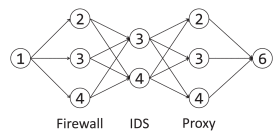 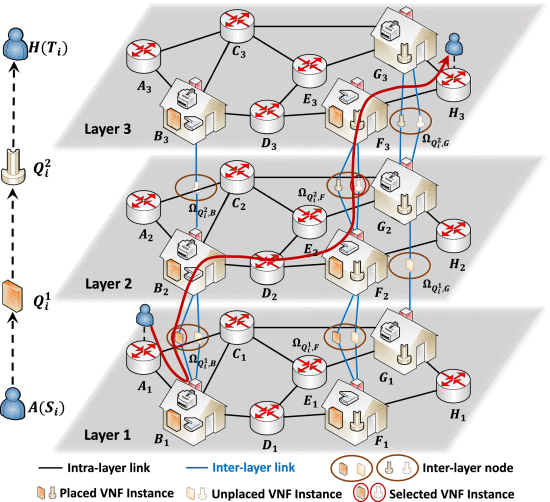 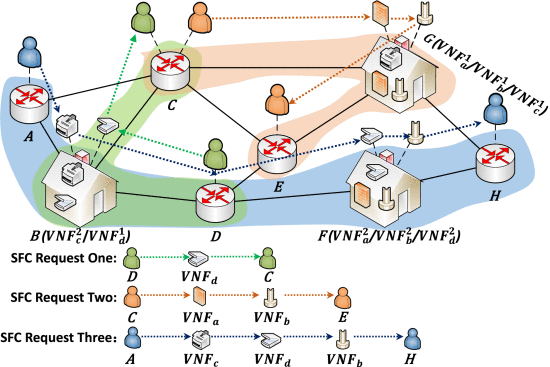 11
[Speaker Notes: 解決VNF編排問題
       在資料中心網路中使用多階段圖
解決在地理分布式雲系統中的動態VNF放置
       目標是達成負載平衡和最小化VNFI的放置成本]
Related Work
Solve the VNF placement problem 
in VNF Forwarding Graph (VNFFG)
divided VNF types into different 
sub-groups based on their inherited 
dependency

VNF placement and chaining 
problem 
eigendecomposition which 
aimed to obtain the optimal 
matching of a VNFFG
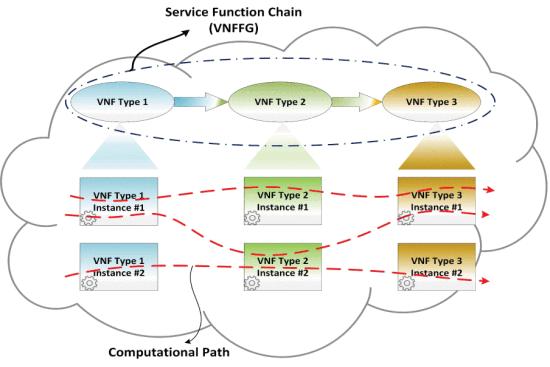 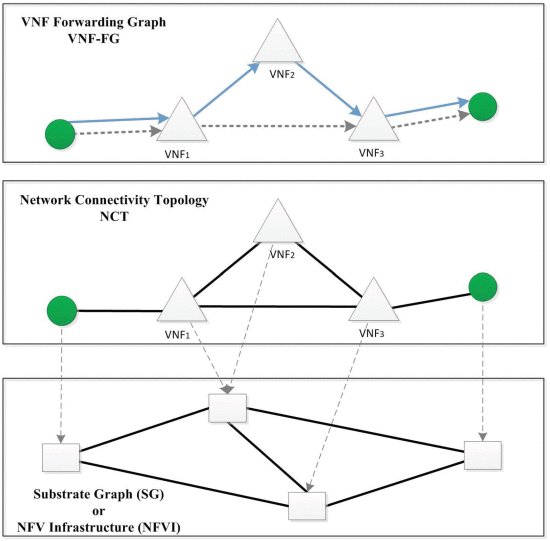 12
[Speaker Notes: 解決在VNF轉發圖的VNF放置問題
        根據繼承的依賴性將VNF類型切分成不同的子組
VNF放置和鏈接問題
        目的是獲取VNFFG的最佳匹配的特徵分解]
Related Work
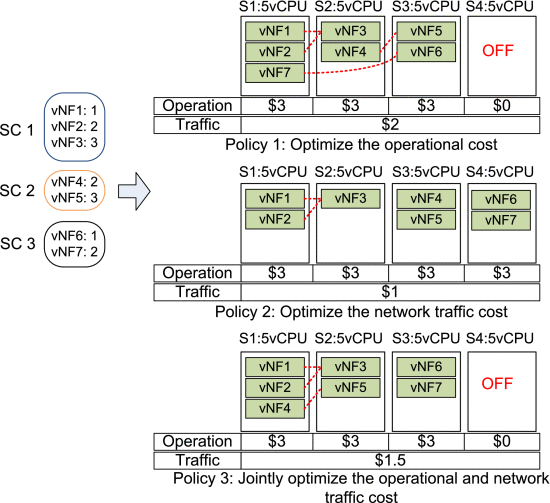 the problem of VNF placement 
for SFCs
the purpose of energy and traffic-
aware cost minimization
NP-hard and solution space was 
very large
A novel two-step algorithm 
combination of Markov approximation 
technique and matching approach to 
efficiently solve the problem
first step was to find the subset of nodes to place VNFIs
the second step was to place VNFIs to minimize the total system cost.
13
[Speaker Notes: SFC的VNF放置問題
        以能源和流量感知最小化為目的
        因為問題是NP-Hard和解決方案空間非常大
一種結合馬克夫近似技術和匹配方式的新型兩步驟算法，可有效解決問題
        第一步是找到節點的子集合來放置VNFIs
        第二步是放置VNFIs來最小化系統總成本]
Related Work
solved the middlebox placement problem based on simulated annealing
the objective in their model 
was to minimize the bandwidth 
consumptions and end-to-end 
delay among switches and 
middleboxes.
the SFC deployment problem
proposed a DRL approach
 to deploy SFCs aiming to 
jointly optimize the operation 
cost of NFV providers and the 
total throughput of requests.
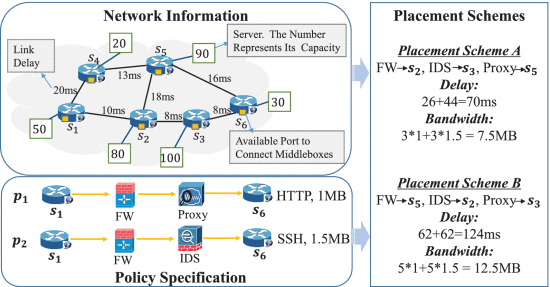 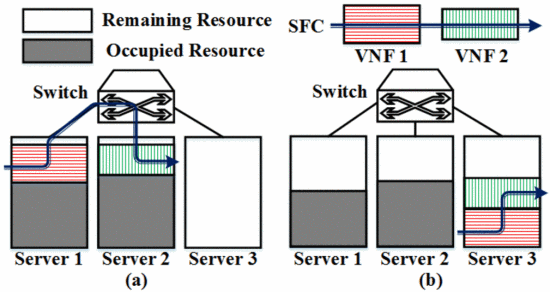 14
[Speaker Notes: 根據模擬退火來解決middlebox放置問題
        在他們模型的目標是最小化交換器和middlebox間頻寬的消耗和端到端延遲
SFC部屬問題
        提出一種部署SFCs的DRL方式旨在共同優化NFV提供商的運營成本和請求的總吞吐量]
Related Work
Most of these mentioned solutions for the VNF placement problem need to abstract problems with complex math models
network scale is small
while heuristics are more preferred in large scale networks
Moreover, our proposed DDQN-VNFPA is not sensitive to network scale.
The VNF placement belongs to a high-dimensional
sequential decision-making problem
difficult to use traditional RL algorithms to solve it
15
[Speaker Notes: 大多數提到的VNF放置問題的解法都需要複雜的數學模型來抽象問題
這些複雜的數學模型只能在網路規模是小的時候求解，而啟發式算法在大規模的網路更受到歡迎
此外，提出的DDQN-VNFPA對於網路規模是不敏感的
VNF放置屬於高維時序決策問題，難以使用傳統的RL算法去解決]
Problem Formulation
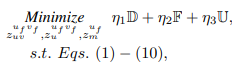 16
Problem Formulation
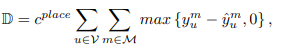 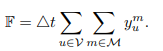 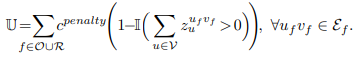 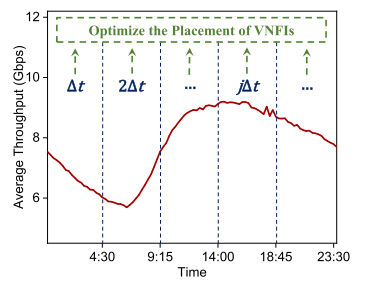 17
Problem Formulation
Constraints(1)-(3)
In future time intervals, the consumption resource limit 





Constraints(4)
Limitation on the number of VNFI processors in a function node
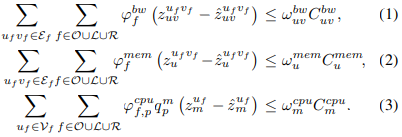 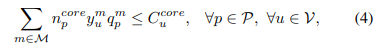 18
Problem Formulation
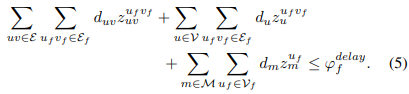 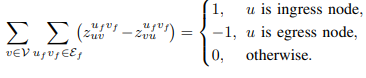 19
Problem Formulation
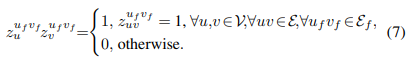 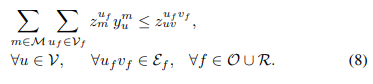 20
Problem Formulation
Constraints(9)
VNF Type Restrictions for VNFI


Constraints(10)
VNFI placement restriction
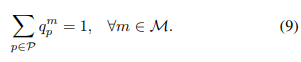 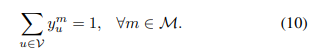 21
DDQN-VNFPA
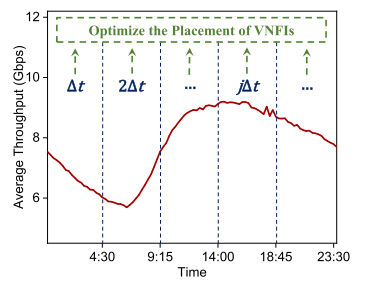 22
DDQN-VNFPA
The whole network topology is divided into N network regions
Since network regions do not change when nodes and links dynamically join in and leave, the proposed DDQN-VNFPA can adapt to the change of network topology by training DDQN models according to network regions
In DDQN-VNFPA, we treat each combination of network regions as an action.
23
[Speaker Notes: 所有的網路拓撲被分為N個網路區域
由於當節點和鏈路動態加入和離開時網絡區域不會改變，因此所提出的 DDQN-VNFPA 可以通過根據網絡區域訓練 DDQN 模型來適應網絡拓撲的變化。
在DDQN-VNFPA中，我們將網絡區域的每個組合視為一個動作。]
DDQN-VNFPA
24
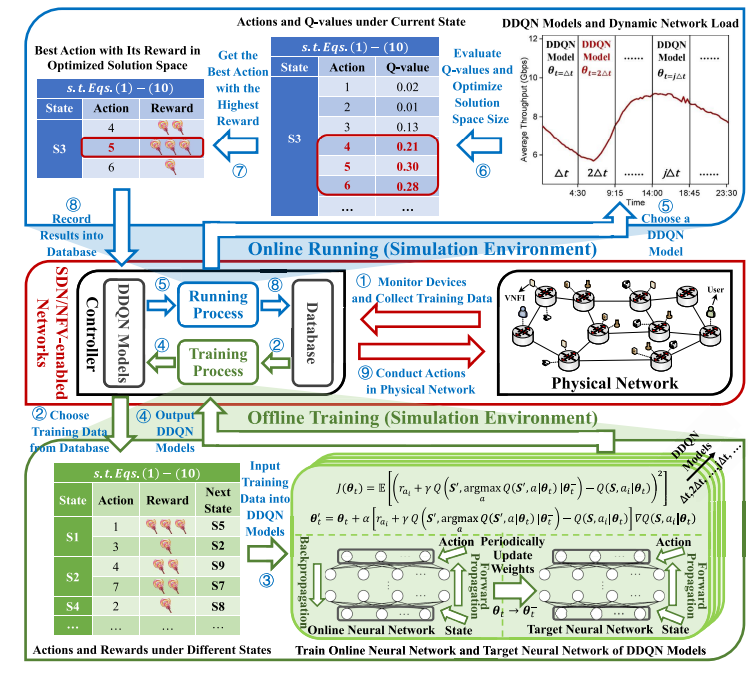 25
DDQN-VNFPA
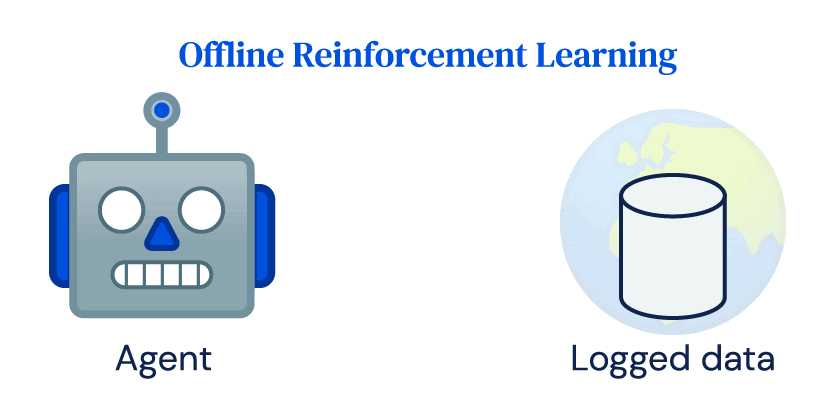 State, Action, Reward
26
[Speaker Notes: 線下訓練過程
2: 收集訓練資料
3: 訓練一個DDQN模型來負責每個時間間隔的VNF放置
4:在訓練過程後，線上運行那些訓練過的DDQN模型實現VNF根據狀態放置的最佳化
4:製作舊的訓練好的DDQN模型的一份副本且繼續訓練它使用新的收集好的訓練資料，在有必要更新模型時]
DDQN-VNFPA
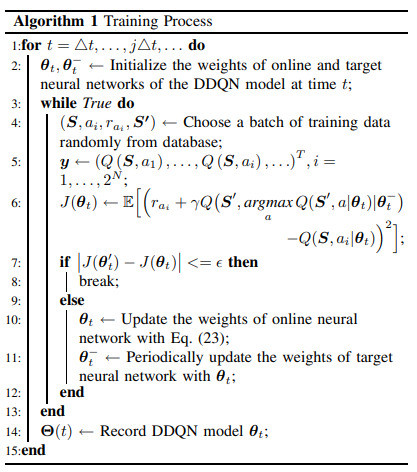 27
[Speaker Notes: 第4行: 從資料庫中選擇一批訓練資料
第5行: 現在狀態下對應動作的Q值
第6行: loss function
第7-12行:  loss function是否已收斂
第7-8行: 若loss function的改變值小於等於臨界值，代表已收斂則跳出迴圈
第10-11行:若loss function的改變值大於臨界值，代表未收斂則繼續利用降低梯度的公式使它收斂]
DDQN-VNFPA
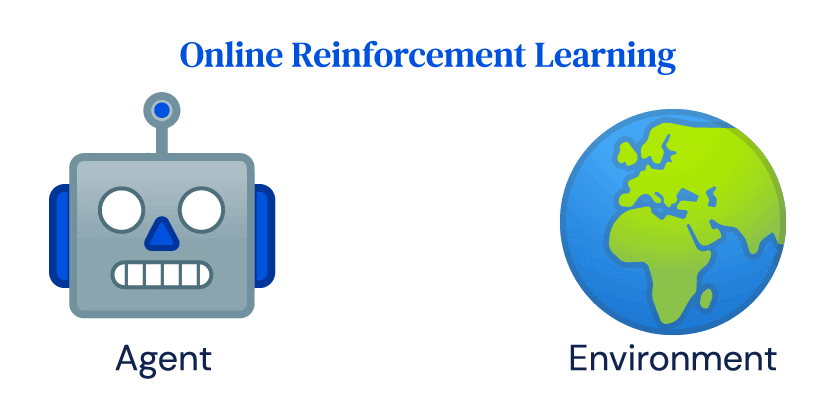 Action
State, Reward
28
DDQN-VNFPA
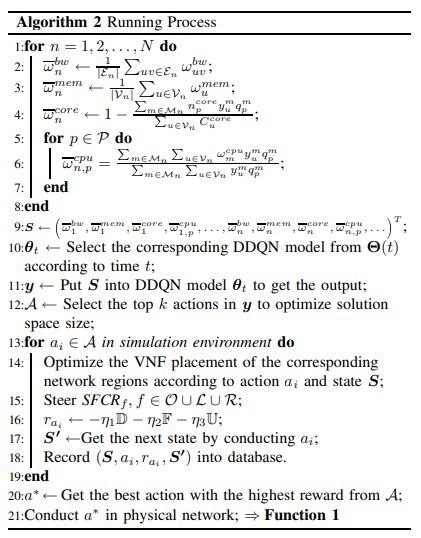 29
DDQN-VNFPA
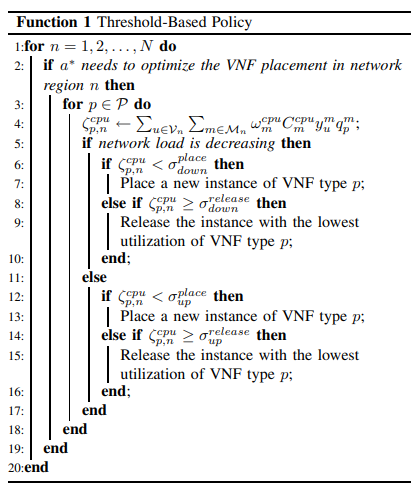 30
DDQN-VNFPA
31
Performance Evaluation
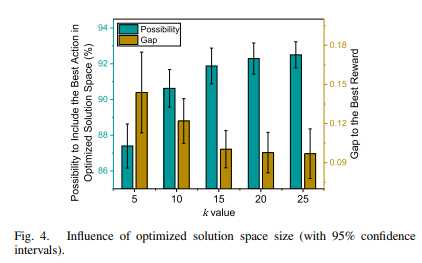 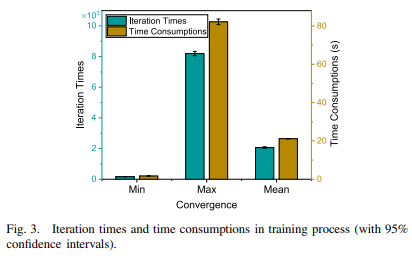 32
Performance Evaluation
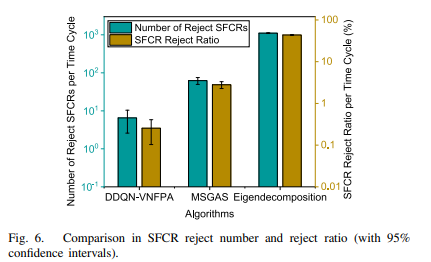 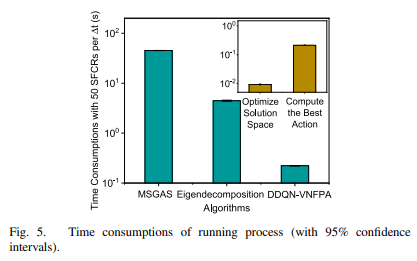 33
[Speaker Notes: 我們在圖 5 中比較了三種算法的時間消耗。
時間消耗顯示算法在考慮新到達的 SFCR 的情況下優化 VNFI 放置的時間。
在 DDQN-VNFPA 中，主要時間計算是計算最佳動作約為0.21 s，僅解決方案空間優化大約需要 0.01 秒。
-----------------------------------------------------------------------------------------------------------------------------------------
這三種算法的 SFCR 拒絕數和拒絕率比較如圖 6 所示。
在這個模擬中，我們提出的 DDQN-VNFPA 獲得了最高的性能，而 MSGAS 的性能優於 Eigendecomposition。
原因是本徵分解不能保證在網絡拓撲中得到SFCRs的最優匹配。
此外，本徵分解也忽略了最小化拒絕 SFCR 的數量，最寬最短路徑算法更傾向於為 SFCR 生成長路由路徑，這導致更多的資源消耗。]
Performance Evaluation
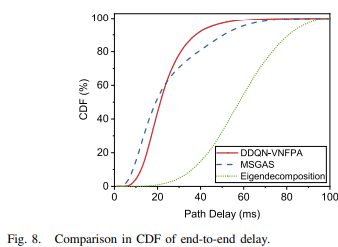 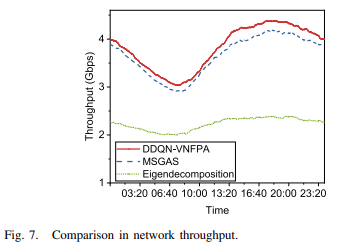 34
[Speaker Notes: 圖 7 顯示了一個時間週期內的網絡吞吐量。 根據圖 6，由於 DDQN-VNFPA 可以有效地減少拒絕 SFCR 的數量，因此它在網絡吞吐量方面也獲得了最佳性能。
與 MSGAS 相比，DDQN-VNFPA 在本次仿真中獲得了約 4% 的性能提升。 由於Eigendecomposition的拒絕SFCR數量遠大於DDQN和MSGAS，其網絡吞吐量僅為其他算法的一半左右。
--------------------------------------------------------------------------------------------------------------------------------------------------------------------
由於Eigendecomposition採用了最寬最短路由算法，更傾向於為SFCR的流量生成長路由路徑，因此Eigendecomposition的端到端延遲遠大於其他算法。
與DDQN-VNFPA相比，MSGAS在其目標中考慮了端到端延遲，而DDQN-VNFPA沒有考慮優化SFCR的端到端延遲。 因此，MSGAS 可以為 SFCR 生成更多具有更短端到端延遲的路由路徑。]
Performance Evaluation
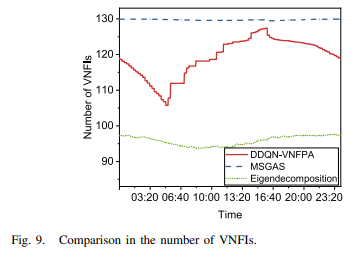 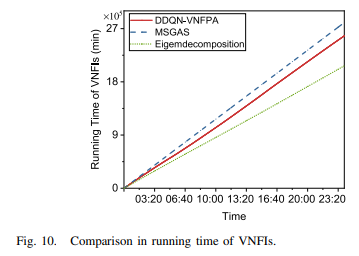 35
[Speaker Notes: 由於DDQN-VNFPA考慮了網絡負載的變化，可以在網絡中動態放置/釋放VNFI，因此VNF放置比其他兩種算法更能適應動態網絡負載。
--------------------------------------------------------------------------------------------------------------------------------------------------------------
圖 10 顯示了這三種算法每個時間週期的總 VNFI 運行時間。 從圖中我們可以發現，在一個時間週期內，DDQN比MSGAS可以減少約9%的VNFI運行時間。 對於本徵分解，根據圖 9，放置的 VNFI 數量最少，因此在本次模擬中它獲得了最低的 VNFI 運行時間。]
Performance Evaluation
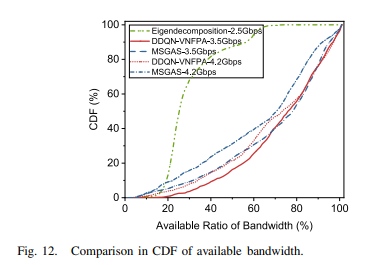 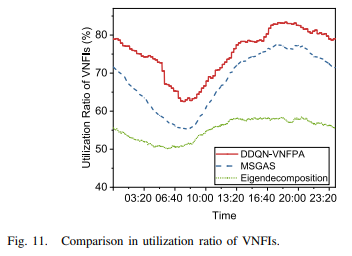 36
[Speaker Notes: 在圖 11 中，比較了三種算法的 VNFI 利用率。 由於 DDQN-VNFPA 考慮了 VNF 放置成本和 VNFI 的運行時間，因此 DDQN-VNFPA 在該仿真中表現最佳。
-----------------------------------------------------------------------------------------------------------------------------------------------------------------
由於使用我們之前工作中提出的SFC-MAP算法很好地考慮了帶寬成本，當網絡吞吐量為3.5 Gbps時，DDQN-VNFPA中不存在可用帶寬比率小於10％的瓶頸鍊路，而瓶頸鍊路佔 MSGAS 中約 2.3%。 當網絡吞吐量為 4.2 Gbps 時，DDQN-VNFPA 中的瓶頸鍊路數也比 MSGAS 少
DDQN-VNFPA 的曲線斜率比 MSGAS 的曲線斜率更大，這意味著 DDQN-VNFPA 的帶寬效率更高，並且在負載均衡方面做得更好。
至於本徵分解，雖然鏈路中的負載是平衡的，但與其他算法相比，帶寬消耗最高，導致網絡性能非常低。]
Performance Evaluation
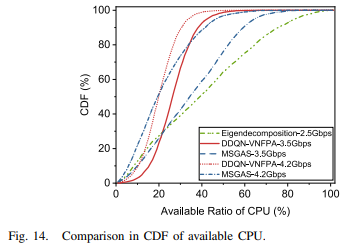 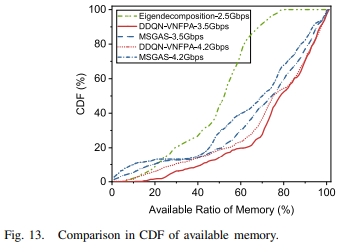 37
[Speaker Notes: 圖 13 給出了三種算法的可用內存比率的 CDF。 當網絡吞吐量為3.5Gbps時，可用內存比例小於10%的瓶頸節點在MSGAS中約佔5.3%，而在DDQN-VNFPA中幾乎沒有節點成為瓶頸。 當網絡吞吐量為 4.2 Gbps 時，MSGAS 的瓶頸節點數量大約是 DDQN-VNFPA 的六倍。
至於 Eigendecomposition，它的曲線是最高的，這表明它導致的節點內存消耗比其他算法最高。
----------------------------------------------------------------------------------------------------------------------------------------------------------------------
當網絡吞吐量為 2.5 Gbps 時，本徵分解中可用 CPU 比率低於 10% 的瓶頸 VNFI 數量約為 13%。
當網絡吞吐量為3.5Gbps時，DDQNVNFPA中的瓶頸VNFI數量約為3%，MSGAS中約為10%。 當網絡吞吐量達到 4.2 Gbps 時，DDQN-VNFPA 中約有 9% 的 VNFI 成為瓶頸，而 MSGAS 中這一數字約為 22%。]
Conclusion
As a future work
plan to construct a SDN/NFV-enabled networks, and run our DDQN-VNFPA to achieve the VNF placement in it.
plan to test DDQN-VNFPA with different network topologies and network characteristics to get more comprehensive performance evaluation results.
plan to implement traffic forecasting methods in SDN/NFV-enabled networks and further evaluate the influence of the forecasting accuracy on DDQN-VNFPA.
38
[Speaker Notes: 計劃構建支持 SDN/NFV 的網絡，並運行我們的 DDQN-VNFPA 以實現 VNF 在其中的放置。
計劃對不同網絡拓撲和網絡特性的DDQN-VNFPA進行測試，以獲得更全面的性能評估結果。
計劃在支持 SDN/NFV 的網絡中實施流量預測方法，並進一步評估預測準確性對 DDQN-VNFPA 的影響。]